3-дәріс.
Жасушалар бос энергия көздерін қажет етеді
Жасушалар изотермиялық жүйелер, олар тұрақты температурада (сонымен қатар тұрақты қысымда) жұмыс істейді.
Жылу (жылыту, қыздыру) жасушалар үшін энергия көзі бола алмайды, өйткені жылу тек ыстық денеден суық денеге немесе температурасы жоғары аймақтан температурасы төмен аймаққа өткенде ғана жұмыс істей алады.
Жасушалар Гиббстің бос энергиясын G пайдалана алады және пайдалануы керек, ол атомдар арасындағы химиялық байланыстың беріктігіне байланысты, тепе-теңдік күйін және химиялық реакциялардың бағытын анықтайды; бұл жұмысқа айналуы жүретін жүйенің теориялық мүмкін болатын химиялық энергиясы, яғни тұрақты температура мен тұрақты қысымда химиялық реакция барысында жылу және энтропия түрінде ғаламға бөлінеді.
Гетеротрофты жасушалар қоректік заттардың молекулаларынан қажетті бос энергияны алады, ал фотосинтездеуші жасушалар күн сәулесінен энергияны сіңіреді.
Бұл және басқалары бос энергияны АТФ және басқа «энергетикалық» қосылыстарға айналдырады, олар тұрақты температурада жұмысты (биологиялық процестерді) орындау үшін энергияны сақтауға қабілетті.
Стандартты бос энергияның өзгеруі 
тепе-теңдік константасына тікелей байланысты
Реакция жүйесінің құрамы (әрекеттесуші заттар мен реакция өнімдерінің қоспасы) тепе-теңдік орнағанша өзгереді. Тепе-теңдікке жеткенде әрекеттесуші заттар мен реакция өнімдерінің концентрациясы өзгермейді, тура және кері реакциялардың жылдамдықтары теңеседі, жүйедегі әрі қарайғы өзгерістер тоқтатылады. Тепе-теңдік күйіндегі әрекеттесуші заттар мен реакция өнімдерінің концентрациясы Keq тепе-теңдік константасын анықтайды.
Жалпыланған реакция үшін жазамыз:

мұндағы a, b, c және d — A, B, C және D молекулаларының саны, тепе-теңдік тұрақтысы.



мұндағы [A], [B], [C] және [D] тепе-теңдіктегі заттардың молярлық концентрациясы.
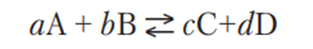 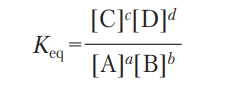 Тепе-теңдіксіз реакция жүйесі берілген шарттарда (концентрация, температура, қысым) әрқашан өздігінен тепе-теңдік күйін орнатуға ұмтылады; бұл жағдайда реакцияның бос энергиясының ∆G өзгерісі болады.
Стандартты жағдайларда, яғни T = 298 К = 25 ° C температурада, барлық реакция компоненттерінің бастапқы концентрациясы 1 моль/л (немесе М) немесе газ тәрізді заттар үшін 101,3 кПа (килопаскаль) = 1 парциалды қысымда. атм, жүйенің тепе-теңдік күйіне қарай қозғаушы күші стандартты бос энергияның ∆G° өзгеруімен анықталады. Сутегі иондары қатысатын реакциялардың стандартты шарттары 
[H+] = 1 M немесе рН 0.
Көптеген биохимиялық реакциялар сұйылтылған буферлік ерітінділерде рН ≈ 7 кезінде жүреді. Бұл жағдайда рН және су концентрациясы 
(таза су үшін [H2O] = 55,5 М) тұрақты деп санауға болады.
Есептеулер ыңғайлы болу үшін биохимиялық процестердің стандартты шарттары ретінде мыналар алынады: сутегі иондарының концентрациясы 10–7  М (рН 7), судың концентрациясы 55,5 М, Mg2+ концентрациясы 1 мМ (Mg2+ иондары қатысатын реакциялар үшін, соның ішінде ATP әрекеттесетін көптеген реакциялар).
Биохимиялық стандарт күйіне қатысты физикалық параметрлер стандартты берілген параметрлер деп аталады және оларды химиктер мен физиктер пайдаланатын берілмеген параметрлерден ажырату штрих белгісімен (мысалы, ∆G'° және K'eq) жазылады.
Биохимияның басқа оқулықтарында ∆G°’ белгісі жиі қолданылады (жоғарыда көрсетілгендей ∆G’° емес). 
Халықаралық химиктер мен биохимиктер одағы ∆G'° параметрін - берілмеген  G' параметрі тепе-теңдік критерийі екенін баса көрсету үшін ұсынады. Қарапайымдылық үшін бұдан әрі осы берілген параметрлерді бос энергиядағы стандартты өзгерістер деп атаймыз.
Сонымен, реакция K’eq тепе-теңдік константасымен сипатталады, демек ∆G’ реакцияның сипаттамалық параметрі болып табылады.
K'eq және ∆G'° қарапайым қатынас арқылы байланысқан:
                                                 
                                                                                                    (13-3)


Бұл химиялық реакцияның стандартты бос энергиясын өзгерту тұрғысынан реакцияның тепе-теңдік константасын есептеудің бір ғана мүмкін тәсілі. 
13-2 кестеде ∆G'° және K'eq мәндерін көрсетілген.
Егер K'eq = 1,0 болса, онда ∆G'° = 0,0 (өйткені ln 1,0 = 0).
Егер K'eq > 1,0 болса, онда ∆G'° < 0.
Егер K'eq < 1,0, ¨∆G'° > 0.
∆G'°-тың K'eq-ге тәуелділігі логарифмдік болғандықтан, ∆G'°-тың салыстырмалы түрде кішкене өзгерістері K'eq-тің үлкен өзгерістеріне әкеледі.
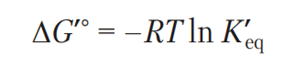 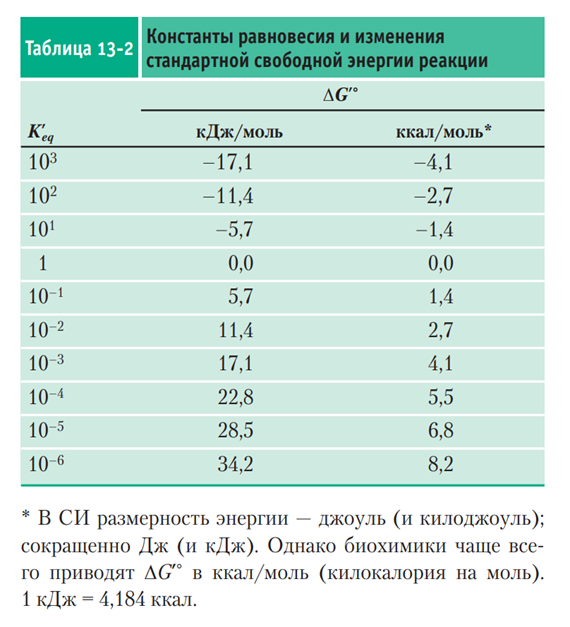 Бос энергияның өзгеруін басқа жолмен анықтау да пайдалы.
∆G'° - бұл реакция өнімдерінің бос энергиясы мен бастапқы заттардың бос энергиясының айырмашылығы.
∆G'° < 0 болғанда түзілудің бос энергиясы 
Gобр (реакция өнімдері) < Gобр (реагенттер);
 стандартты жағдайларда мұндай реакция өздігінен (спонтанна) жүреді, өйткені барлық химиялық реакциялар жүйенің бос энергиясының төмендеуіне сәйкес бағытта жүруге бейім келеді.
Егер ∆G'° > 0 болса, онда 
Gобр (реакция өнімдері) > Gобр (реагенттер). 
Бастапқы компоненттердің концентрациясы 1,0 М (стандартты шарттар) кезінде бұл реакция қарама-қарсы бағытта жүреді.
13-3 Кестеде осы ережелерді қорытындылайды.
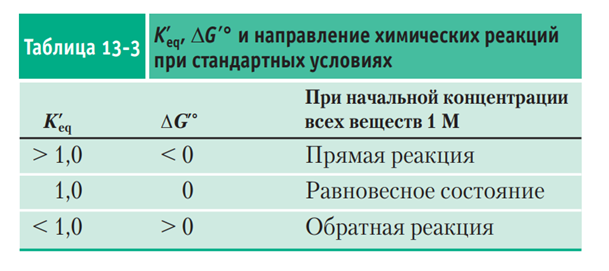 13-4 кестеде кейбір маңызды химиялық реакциялар үшін бос энергияның стандартты өзгерістерінің сандық мәндері көрсетілген. 
Эфирлердің, пептидтік амидтердің және гликозидтердің, сондай-ақ молекулаішілік қайта топтасулар мен элиминация стандартты бос энергияның шамалы өзгеруімен жүреді, ал қышқыл ангидридтерінің гидролизі стандартты бос энергияның айтарлықтай төмендеуіне әкеледі.
Глюкоза немесе пальмитин қышқылы сияқты органикалық заттардың жасушаларда көптеген кезеңдермен жүретін CO2 және H2O-ға дейін толық тотығуы, стандартты бос энергияның өте үлкен төмендеуіне әкеледі.
13-4 кестеде берілген мәліметтер стандартты шарттарға сілтеме жасайды.
Жасушада жүретін реакциялардың параметрлерін стандартты жағдайлардағы мәндерді нақты жағдайларға (жасушада) келтіру арқылы алуға болады.
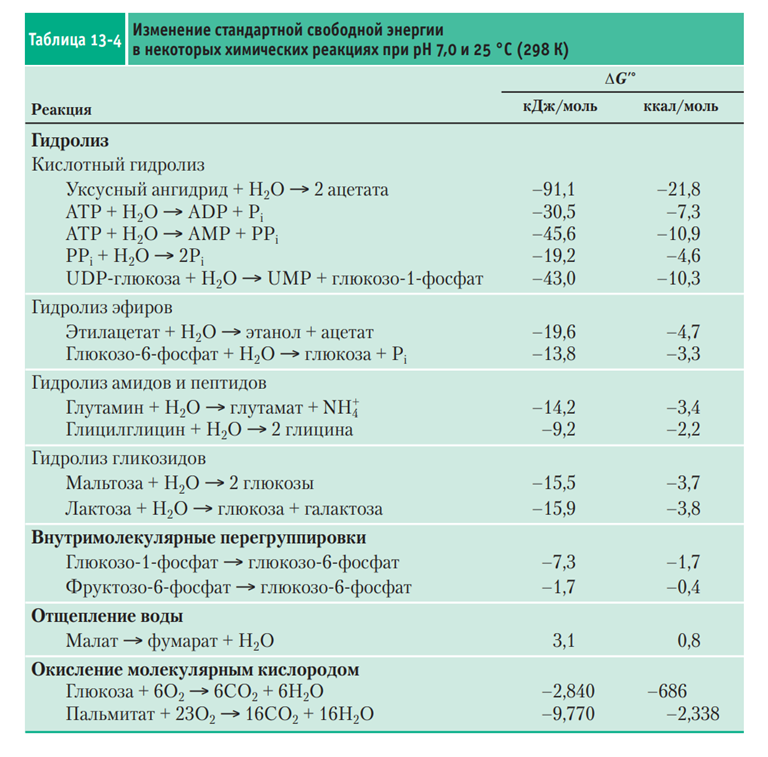 Нақты жүйелердегі бос энергияның өзгеруі бастапқы заттар мен реакция өнімдерінің концентрацияларына байланысты
Біз бос энергияның ∆G өзгерісі мен стандартты бос энергияның ∆G'° өзгеруінің сандық жағынан әртүрлі екенін анық түсінуіміз керек. 
Әрбір химиялық реакция стандартты бос энергияның белгілі бір өзгерісімен сипатталады, бұл реакцияның тепе-теңдік константасына байланысты оң, теріс немесе нөлге тең болуы мүмкін.
Стандартты бос энергияның өзгеруі бойынша бұл реакция қай бағытта жүретінін және барлық компоненттердің бастапқы концентрациялары 1,0 М, рН 7,0, температура 25 °C және қысым 101,3 кПа кезінде тепе-теңдіктен қаншалықты алыс екенін анықтауға болады.
Сонымен, ∆G'° берілген реакцияның сипатты параметрі (константа) болып табылады. Бірақ нақты жағдайларда бос энергияның ∆G өзгеруі бастапқы заттар мен реакция өнімдерінің концентрацияларына, сондай-ақ реакция кезіндегі температураның өзгеруіне байланысты.
Нақты шарттар стандартқа сәйкес келмеуі мүмкін. Сонымен қатар, тепе-теңдікке өздігінен бейім кез келген реакцияның ∆G әрқашан теріс мән болып табылады, ал реакция жүру шамасына қарай ∆G өседі, шекті нөлге ұмтылады. Тепе-теңдік орнағанда ∆G = 0 - бұл реакцияда ешқандай басқа артық жұмыс жасау мүмкін емес.
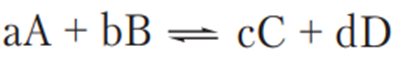 Кез келген реакция үшін

∆G және ∆G’° теңдеу арқылы байланысқан, онда қызыл түспен белгіленген параметрлер берілген жүйеде басым болады.

                                                                                                                          13-4
                                                                                                                          

13-4 теңдеудегі концентрациялар әдетте әрекет етуші массалар деп аталады, ал 



қарым-қатынастар  массалар әрекетінің заңын Q өрнектейді.
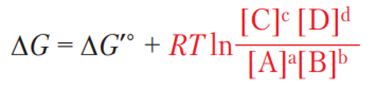 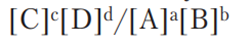 Мысал ретінде реакция стандартты температура (25 °C) және қысым (101,3 кПа) жағдайында жүреді, бірақ [A], [B], [C] және [D] концентрациялары тең емес және олардың ешқайсысы 1,0 М стандартты концентрацияға тең емес деп алайық:


Осы стандартты емес жағдайларда солдан оңға қарай реакцияның бос энергиясының ∆G өзгерісін табу үшін A, B, C және D компоненттерінің концентрацияларының сандық мәндерін 13-3 теңдеуіне ауыстырайық:

                                                                                                                    (13-3)

R, T және ∆G'° параметрлері стандартты шарттарға жатады.
∆G < 0 және реакция жүріп жатқанда, бұл параметр нөлге ұмтылады, себебі А және В заттары жұмсалады ([А] және [В] төмендейді), ал С және D заттары түзіледі ([C] және [ D] өседі).
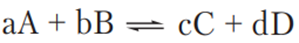 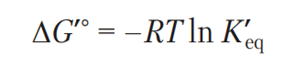 ∆G = 0 тепе-теңдікте және 13-4 теңдеу жеңілдетілетінін ескерген жөн:






яғни біз қайтадан 13-3 теңдеуді алдық, 
стандартты бос энергия мен тепе-теңдік константасының өзгеруіне байланысты. Спонтанды, өздігінен жүретін реакцияның критерийі ∆G'° емес, ∆G-ге қатысты.
∆G’°> 0 кезінде реакция тек ∆G < 0 болғанда ғана жүреді. Бұл 13-4 теңдеуде 
 0 < RT ln ([реакция өнімдері]/[бастапқы заттар]) > ∆G’ болғанда мүмкін.
Мысалы, реакция өнімдерін дереу алып тастағанда, 
 [реакция өнімдері]/[бастапқы заттар] << 1             қатынасы болады, сондықтан RT ln [реакция өнімдері]/[ бастапқы заттар] < 0 (үлкен теріс сан).
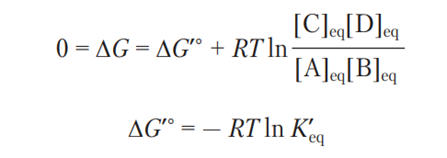 ∆G және ∆G’° шамалар бос энергияның максималды мөлшерін көрсетеді, бұл реакция теориялық тұрғыдан беруге болады, яғни энергия мөлшері жүзеге асырылуы мүмкін, егер оны пайдаланудың жоғары тиімді механизмі болған жағдайда ғана. 
Мұндай механизм болмағандықтан (кез келген процесс кезінде бос энергияның бір бөлігі әрқашан энтропия түрінде жоғалады), тұрақты температура мен тұрақты қысымда берілген реакцияның атқаратын жұмысының мөлшері әрқашан теориялық күткеннен төмен болады.
Тағы бір маңызды жайт, кейбір термодинамикалық қолайлы реакциялар (атап айтқанда, ∆G'° << 0 болатын реакциялар) жеткілікті жылдамдықпен жүрмейді.

Мысалы, отынның CO2 және H2O-ға жануы (тотығу реакциясы) термодинамикалық тұрғыдан өте пайдалы. 
Дегенмен, отын жылдар бойы сақталады - жану өздігінен басталмайды, өйткені жану реакциясының активациялау (белсендіру) энергиясы бөлме температурасындағы бар энергиядан жоғары.
Қажетті активациялау (белсендіру) энергиясы қамтамасыз етілсе (мысалы, жанып тұрған сіріңкеден), ағашты тұрақты CO2 және H2O өнімдеріне айналып, жылу мен жарық түріндегі энергияны босатып, жану процесі басталады.
Осы экзотермиялық реакция кезінде бөлінетін жылу отынның келесі бөліктерін жағу үшін активациялау (белсендіру) энергиясын қамтамасыз етеді, осылайша жану процесі үздіксіз жалғаса алады.
Тірі жасушаларда реакция жүйесін қосымша жылумен (энергиямен) мүлде қамтамасыз етпейтін, бірақ активтену энергиясын төмендететін тиімді катализаторлар – ферменттер болмаса, химиялық реакциялар өте баяу жүретін еді.
Фермент катализдемеген реакцияға қарағанда активтену энергиясы төмен альтернативті реакция жолын «ұсынады», сондықтан субстрат молекулаларының көпшілігінің энергиясы бөлме температурасында энергетикалық кедергіні – активтену (белсендіру) энергиясын жеңуге жеткілікті болады.
Ферменттік катализдің арқасында реакция жылдамдығы бірнеше есе артады.
Реакцияның бос энергиясының өзгеруі реакция жүретін жолға байланысты емес, тек бастапқы заттардың және реакцияның соңғы өнімдерінің табиғаты мен концентрациясына байланысты.
Ферменттік катализ реакцияның тепе-теңдік константасының мәнін өзгертпейді, бірақ ферменттердің әсерінен ол тура және кері реакциялардың жылдамдығын арттыруы мүмкін және шынымен де арттырады, ал процесс термодинамикалық рұқсат етілген бағытта жүреді (бос энергияның өзгеру белгісі бойынша).
Стандартты бос энергиядағы өзгерістер аддитивті болып табылады
Кезекті реакцияларды қарастырайық.

                                               және     

Әрбір реакцияның өзіндік тепе-теңдік константасы болады және стандартты бос энергияның ∆G1'° және ∆G2'° белгілі бір өзгерісімен сипатталады.
Бұл екі реакция ретімен жүретіндіктен, В компонентін талқылаудан шығаруға болады.
Онда жалпы қосынды реакцияны қарастырайық:


ол тепе-теңдік константасымен және сәйкесінше стандартты бос энергияның ∆G’°общ өзгеруімен сипатталады. 
Кезекті химиялық реакциялар үшін ∆G'° аддитивті (қосылатын) болып табылады.
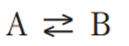 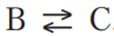 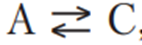 Аддитивтілік (лат. additivus – қосылатын) – бүтін объектіге сәйкес келетін шаманың мәні оның бөліктеріне сәйкес шамалардың мәндерінің қосындысына тең болу фактісінен тұратын шамалардың қасиеті, объектінің бөліктерге бөлінуінің белгілі бір класында.
Жалпы қосынды реакция үшін:
стандартты бос энергияның жалпы өзгерісі ∆G’°общ жалпы екі реакцияның ∆G1‘° және ∆G2‘° стандартты бос энергияларының өзгерістерінің қосындысына тең:
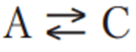 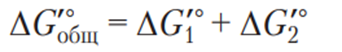 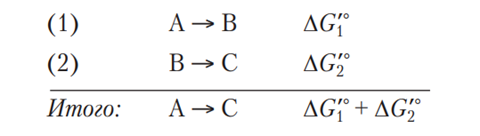 Биоэнергетиканың бұл принципі түсіндіреді: реакция ретінде (эндергоникалық реакция), термодинамикалық жағынан қолайлы емес, жалпы аралық өнім арқылы жоғары экзергониялық реакциямен біріктірілген кезде тура бағытта жүзеге асырылуы мүмкін.
Мысалы, көптеген организмдерде глюкоза-6-фосфаттың синтезі глюкозаны қабылдаудың бірінші сатысы болып табылады:




Бұл реакция үшін ∆G'° > 0 және стандартты жағдайларда реакция көрсетілген бағытта өздігінен жүрмейді.
Жасушадағы тағы бір процесс, АТФ-ның ADP және Pi-ге гидролизі, керісінше, жоғары экзергониялық:
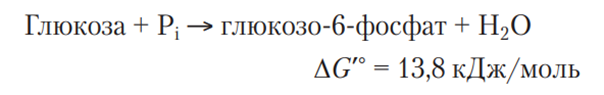 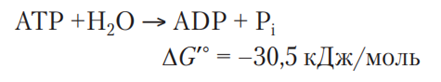 Бұл екі реакция Pi және H2O ортақ аралық өнімдерімен байланысты және кезектескен реакциялар ретінде қарастыруға болады:





Стандартты бос энергияның жалпы өзгерісін жеке реакциялардың ∆G'° қосындысы ретінде алуға болады:




Жалпы реакция экзергоникалық болып табылады және АТФ-да жинақталған энергия глюкоза-6-фосфатты синтездеу үшін пайдаланылады, дегенмен бұл қосылыстың глюкозадан және бейорганикалық Pi фосфатынан түзілуі эндергоникалық процесс болып табылады.
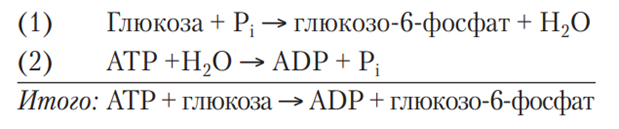 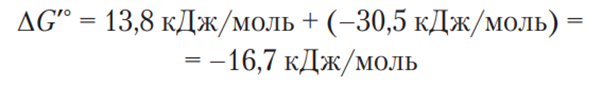 АТФ-тан фосфат тобын беру арқылы жасушада глюкоза-6-фосфаттың түзілуінің нақты жолы жоғарыда көрсетілген (1) және (2) реакциялардан ерекшеленеді, бірақ соңғы нәтиже екі реакцияны қосқанда алынған нәтижемен бірдей.
Термодинамикалық есептеулерде процестің басындағы және соңындағы жүйенің күйлері осы заттар арқылы көрсетіледі.
Ал бастапқы және соңғы күйлер арасындағы жол маңызды емес. 
∆G'° реакцияның тепе-теңдік константасын өрнектеу тәсілі екенін жоғарыда айттық. (1) Реакция үшін
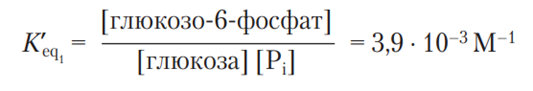 Н2О бұл өрнекке қосылмағанын ескерген жөн, өйткені судың концентрациясы (55,5 М) реакция кезінде өзгермейді. АТФ гидролиз реакциясының тепе-теңдік константасы тең
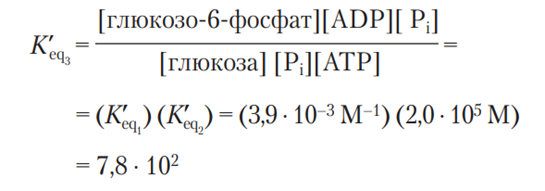 Бұл жерде тепе-теңдік константасына қатысты маңызды жайтқа назар аудару керек.
Үшіншісін құрайтын екі реакцияның ∆G'° қосындысы аддитивті болғанымен, жалпы реакцияның K’eq осы жеке реакциялардың K’eq көбейтіндісіне тең.
Реакциялардың тепе-теңдік константалары мультипликативті деп аталады. Глюкоза-6-фосфат синтезімен АТФ гидролизінің бір-бірімен байланысы  есебінен K'eq 2,0х105 есе артады.
Екіншілік метаболиттер мен жасушалық компоненттердің синтезінде ортақ аралық өнім болатын бұл стратегия барлық тірі жасушаларда кездеседі. 
Әрине, ол тек ATP сияқты қосылыстар әрқашан болған жағдайда ғана жұмыс жасайды.
БИОЭНЕРГЕТИКА ЖӘНЕ ТЕРМОДИНАМИКА 
бөлімінің қысқаша мазмұны
1. Тірі жасушалар үздіксіз жұмыс істейді. Олардың жоғары ұйымдасқан құрылымдарын, жасушалық компоненттердің синтезін және басқа да көптеген процестерді сақтау үшін жасушаларға энергия қажет.
2. Биоэнергетика биологиялық жүйелердегі энергияның түрленуін сандық зерттеумен айналысады. Энергияның биологиялық түрленулері термодинамика заңдарына бағынады.
3. Кез келген химиялық реакцияның жүруіне екі фактор әсер етеді: байланыстардың ең жоғары тұрақтылығы (беріктілігімен) болатын күйге ұмтылу (Н энтальпиямен сипатталады) және жүйенің ең жоғары ретсіздігіне ұмтылу (S энтропиямен сипатталады).
Реакцияның толық қозғаушы күші бос энергияның ∆G өзгерісі болып табылады; бұл термодинамикалық параметр осы екі фактордың бірлескен әсерін ескереді: ∆G = ∆H — T∆S.
4. Стандартты бос энергияның ∆G'° өзгеруі - берілген реакцияның сипаталатын физика-химиялық параметрі болып табылады; тепе-теңдік константасы K'eq бойынша есептеуге болады:

5. Нақты (реальный) жүйеде бос энергияның ∆G өзгерісі константа (тұрақты шама) емес, бастапқы заттар мен реакция өнімдерінің стандартты бос энергиясына ∆G’° және концентрацияларына тәуелді болады:


6. Егер ∆G << 0 болғанда реакция солдан оңға қарай жүреді (яғни, алға бағытта);
егер ∆G >> 0 болғанда реакция қарама-қарсы бағытта жүруге бейім; және
егер ∆G = 0 болғанда, жүйе тепе-теңдікте болады.
7. Реакцияның бос энергиясының өзгеруі реакцияның жүру жолына байланысты емес. Бірнеше бірреттілікпен жүретін реакциялардың (кезеңдердің) бос энергиясының өзгеруі - аддитивті параметр болып табылады; жалпы аралық затымен бірреттілікпен жүретін реакциялардың нәтижесінде пайда болатын толық (қосынды) химиялық реакцияның бос энергиясының жалпы өзгерісі - жеке реакциялардың бос энергиясының ∆G қосындысына тең.
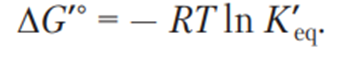 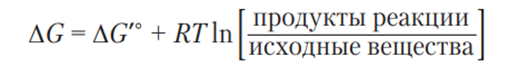 Назар аударғандарыңызға 
РАҚМЕТ!!!